Souris Runemaster Evo  Drakkar
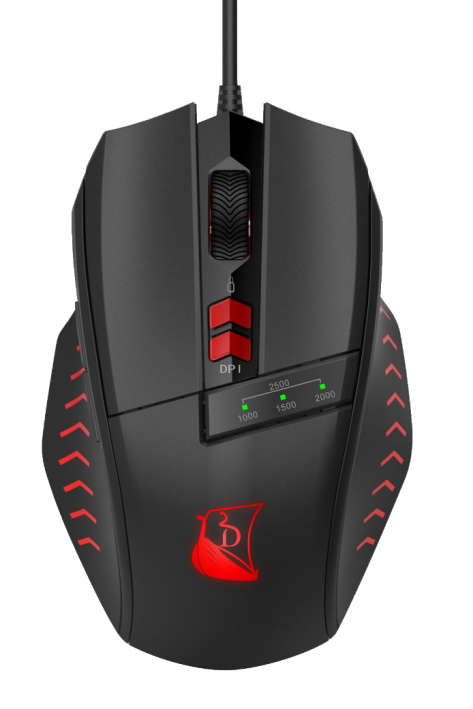 Caractéristiques techniques : 
Souris optique filaire 7 boutons
Résolution : 500/1000/1500/2000 DPI
Couleur de LED différente pour chaque DPI
Bouton changement de fenêtre (ALT+TAB)
Câble de 1,8m
Compatible Mac, Windows
LED indicateur  de Dpi
Ref Innelec :61881102893 
Gencod :3328170270304
Deee : 0,08 € 
Prix public généralement constaté : 19,99 €
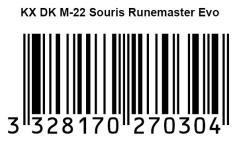 PRIX PUBLIC CONSEILLÉ
29,99€